第五单元展示设计作品欣赏
将确定的物品按特定的主题和目的加以摆设和演示的设计，称之为展示设计。
传播展示主题，营造展示空间，形成强大的视觉冲击力是展示设计的重要目的。
它利用形态、色彩、材料、照明、音响、文字、插图、映像及模型等方面的新形式、新技术、新成果，全面调动观众的视觉、听觉、触觉，甚至嗅觉等感知能力，形成“人”与“物”的互动交流。
展示设计体现在生活中的哪些方面？
服装展示设计
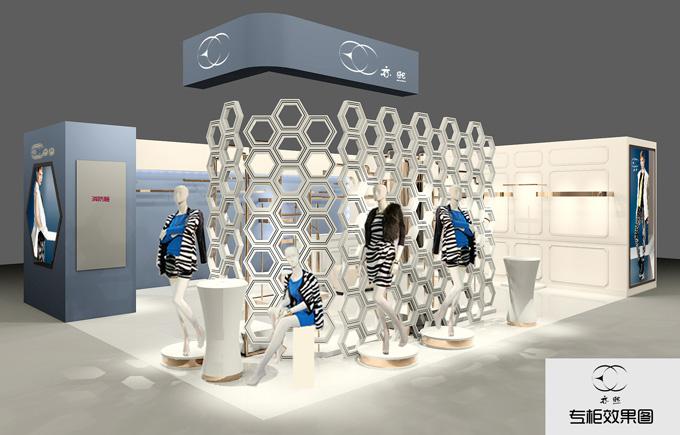 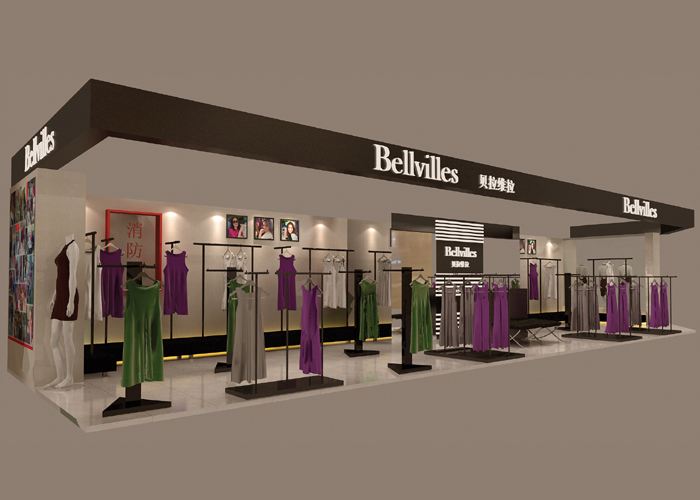 食品展示设计
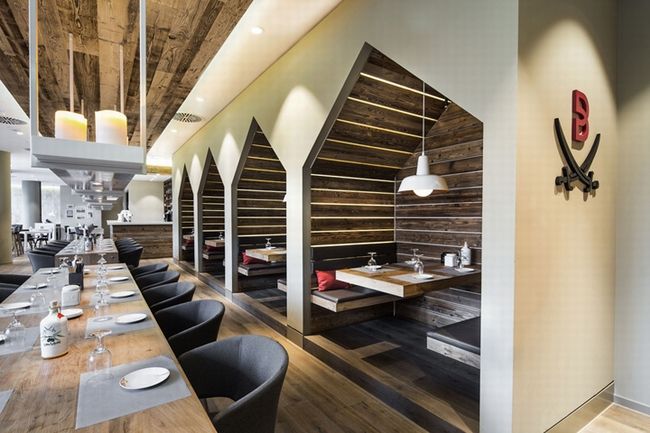 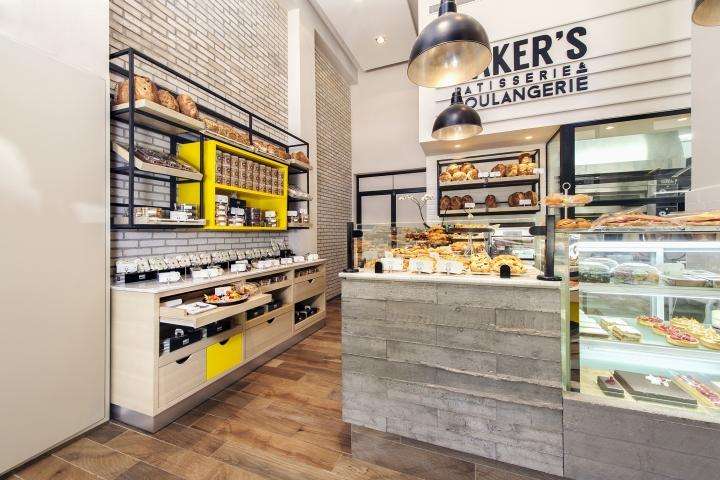 家装展示设计
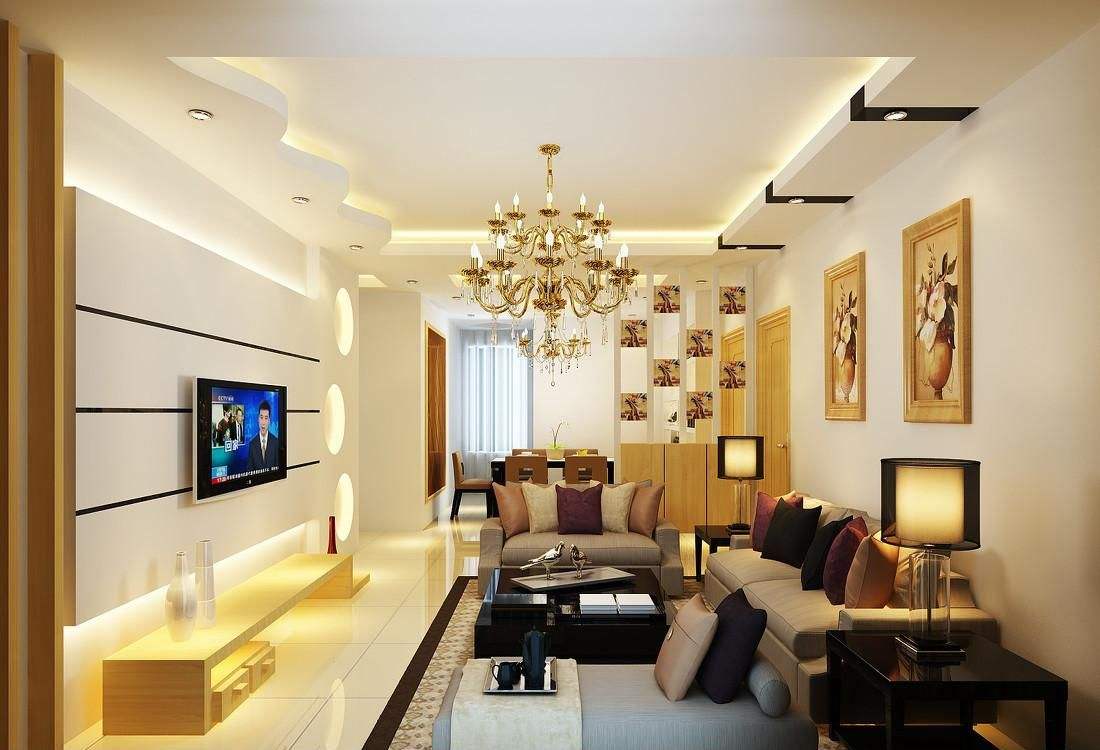 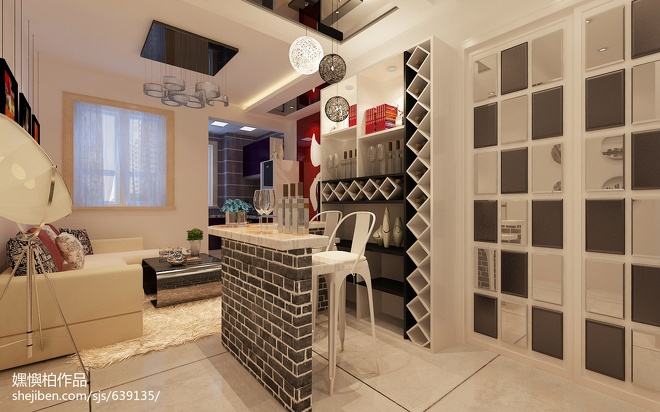 汽车展示设计
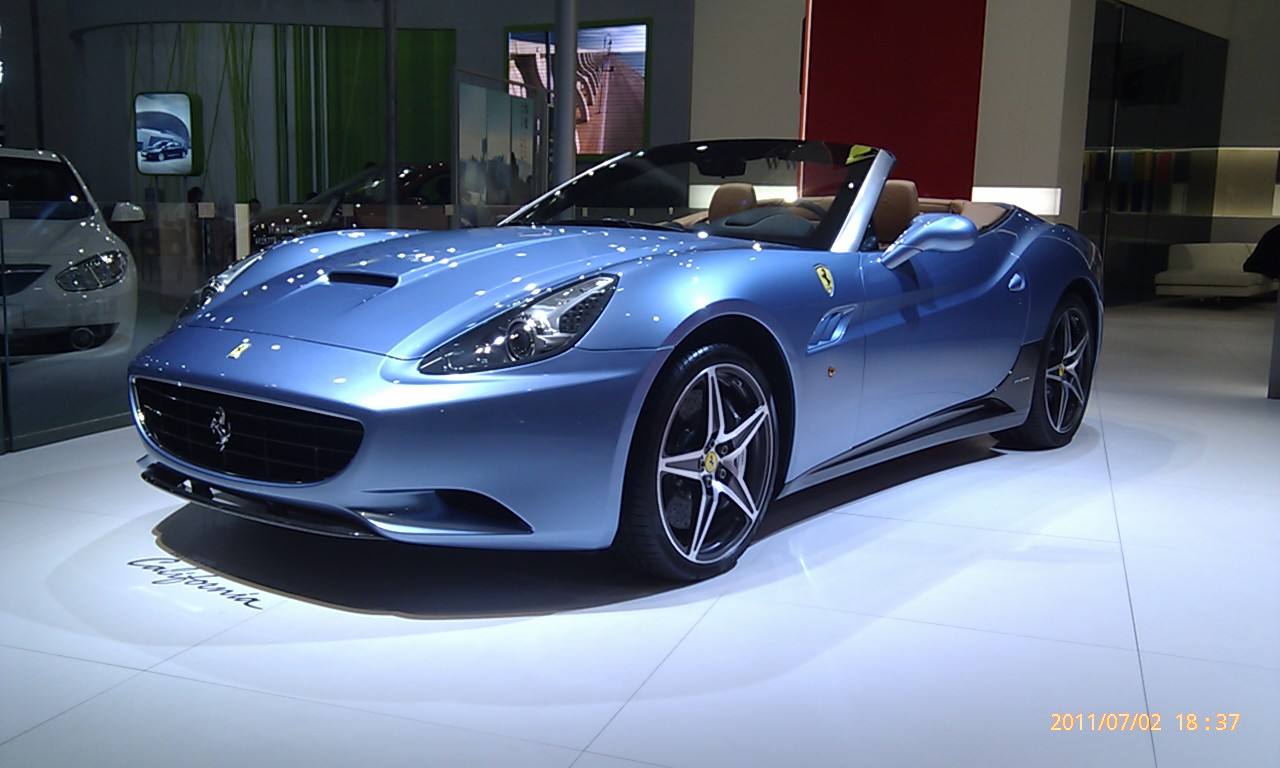 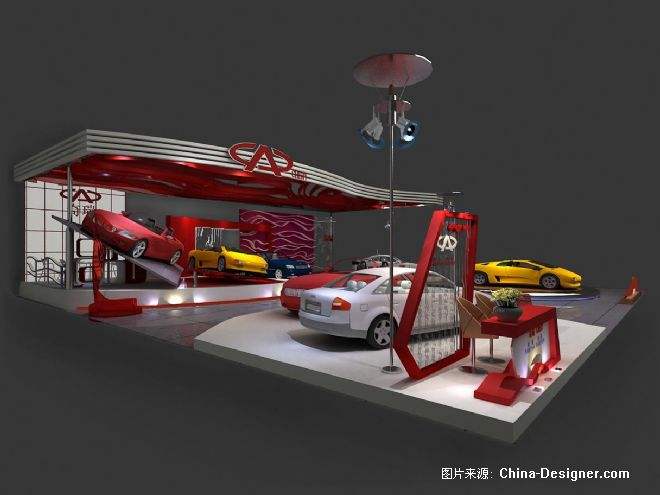 书籍展示设计
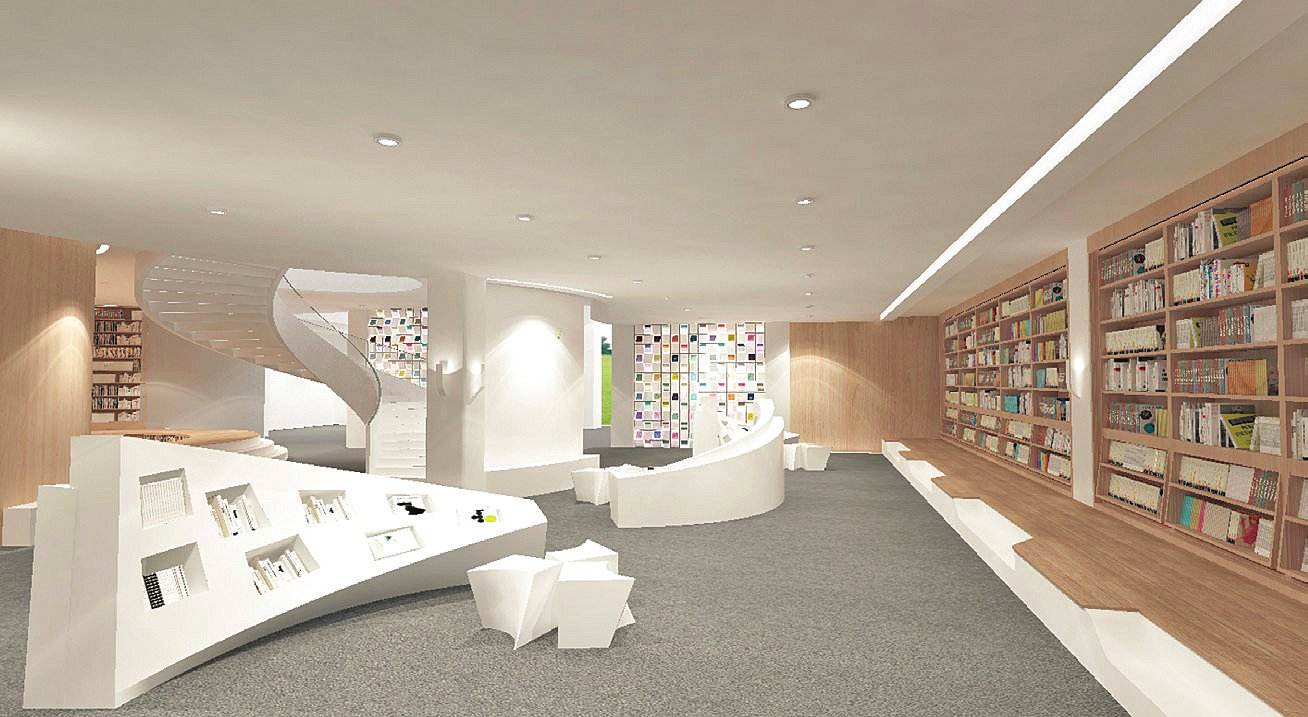 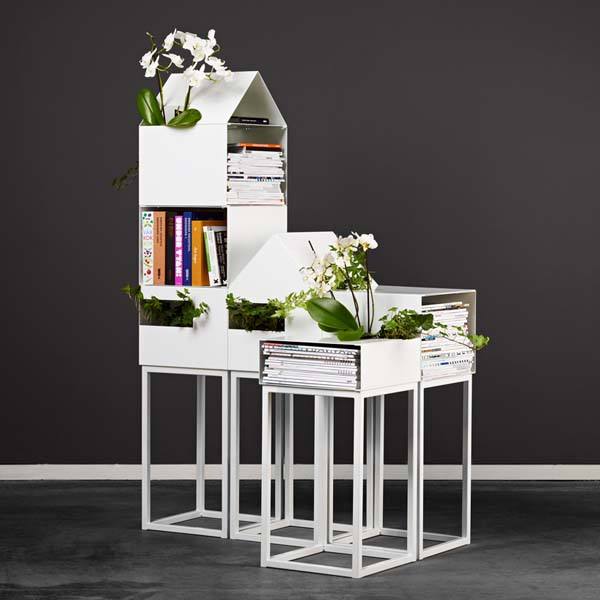 展示设计——我们身边无处不在
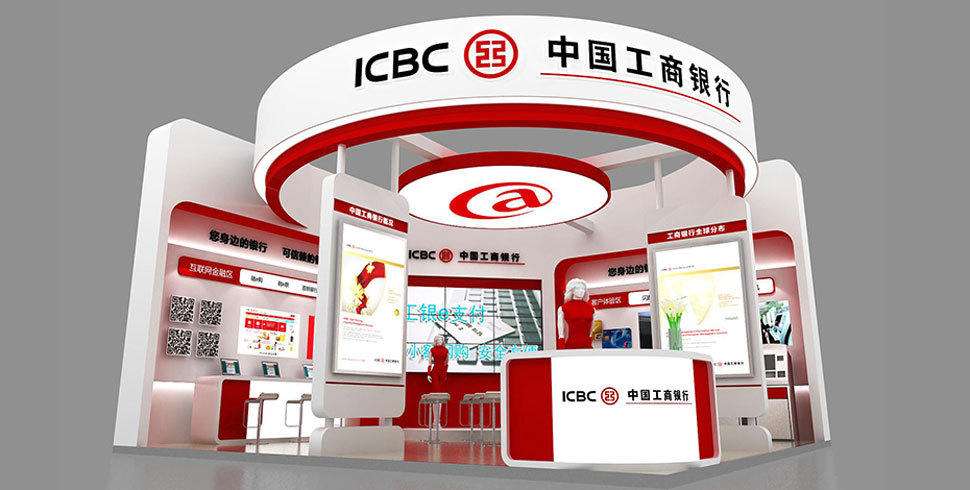 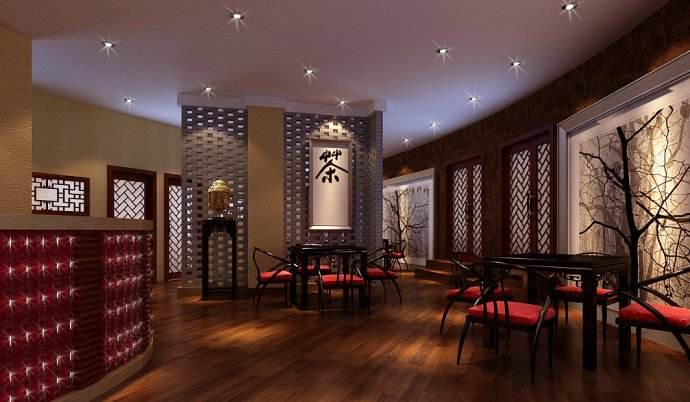 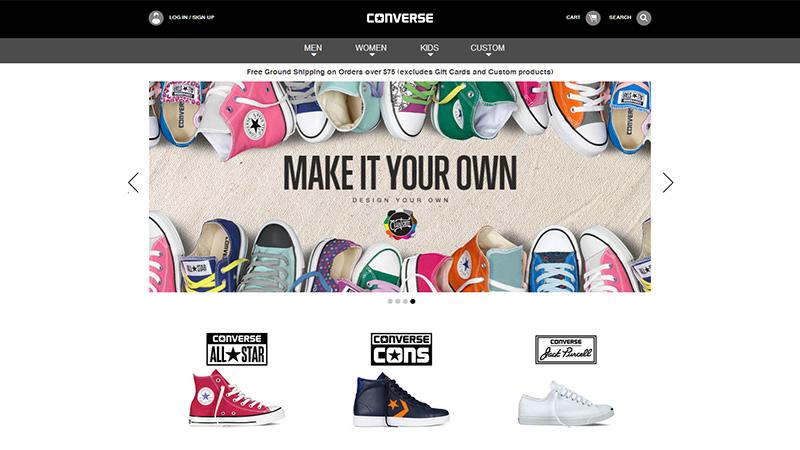 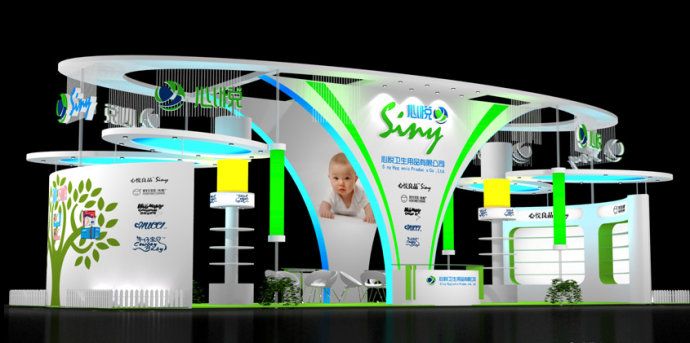 展示设计的基本法则
1、色彩搭配合理。
2、布局合理，不应太过拥挤。
3、给人自由、亲切的感觉，要贴近生活。
4、能够突出商品的特点，吸引顾客的眼球。
展示设计的作用
（一）经济作用
（二）教育作用
（三）加速社会发展作用
课堂小练习
以“美术作业成果”为主题，制作一期展示设计。
让我们一起动起手来
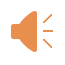